Split Dollar
Using Life Insurance in Split Dollar Arrangements
Presented by: 

Joe Sample, [Designations per field stationery guidelines]
[Company Approved Title][or][DBA Title][or][Brokerage Title]
[Firm Name] [or] [DBA Name]
[The Prudential Insurance Company of America]
[1234 Main Street]
[Anywhere], [ST] [12345]
[in required states] [<ST> Insurance License Number <1234567890>]
Phone [123-123-1234]
[joe.sample@prudential.com]
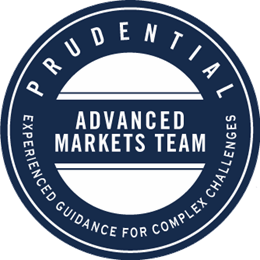 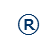 0262264-00001-00
1010765-00001-00 Ed. 10/2018 Exp. 04/12/2020
NOT FOR CONSUMER USE.
[Speaker Notes: Prudential and its representatives do not give legal or tax advice. Clients should consult their own advisors.]
Highlights Along the Road
Split Dollar Arrangements 2018
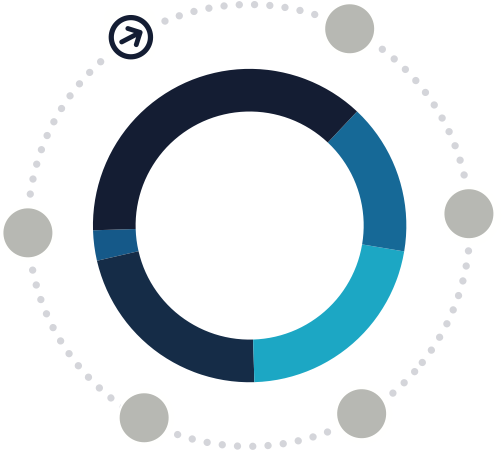 Ownership controls taxation (IRS Final Regulations 2003)
Split dollar is a loan (Rev Rule 55-713)
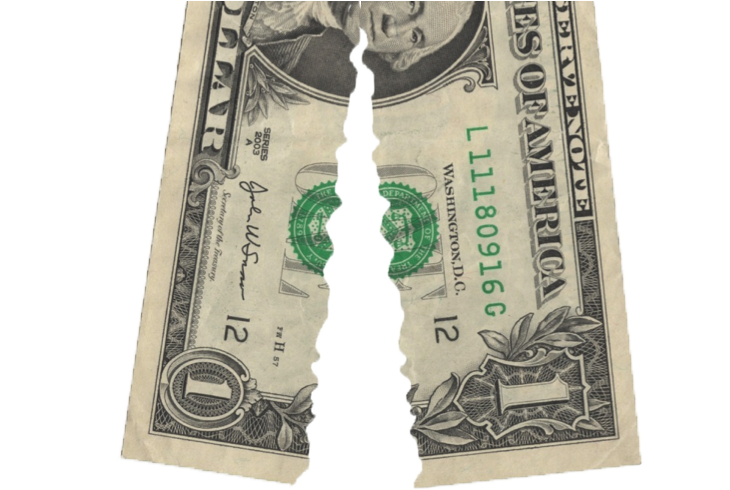 Code section designed to tax below-market loans (§7872 – 1984)
Loans are not taxable (Dean 1961)
Creation of economic benefit taxation (Rev Rule 64-328)
2
NOT FOR CONSUMER USE.
[Speaker Notes: Under a split dollar arrangement, two parties join in purchasing a life insurance contract on the life of one party by splitting the cost of the insurance. The tax history of split dollar life insurance begins in 1955 with Revenue Ruling 55-713. In this Revenue Ruling, the Internal Revenue Service said that the employer’s portion of the split dollar insurance premium is a loan to the employee and that the interest the employer was not receiving on the loan was taxable income to the employee.

In 1961 the case of J. Simpson Dean (35 T.C. 1983) was decided. In that case, the service gave full force to interest-free loans and held that they result in no taxable gain to the borrower.

In 1964 the service issued Revenue Ruling 64-328 that created the economic benefit taxation theory of split dollar. Under this ruling the service held that an employee who receives an economic benefit under an arrangement with his employer generally must include in his income the value of the benefit received. In the case of a split dollar life insurance arrangement, the amount includable in income for the employee is the cost of annual term insurance (as determined by an appropriate term rate of the insurer).

In 1984 Congress enacted IRC Section 7872, which was designed to codify the service’s position that an interest-free loan results in taxable income to the borrower.
After a series of notices, the service finally published final regulations on split dollar life insurance in September of 2003. The final regulations say that the method of taxation is determined by the identity of the policy owner, as determined by the final regulations (T.D. 9092).]
Current Split Dollar Arrangements
Allocation of costs (premiums) and benefits (cash value and death benefit) between two parties that rewards them both with valuable life insurance benefits
Must comply with final regulations issued in Sept. 2003
Split dollar arrangements can provide fringe benefits to executives and key person protection
3
NOT FOR CONSUMER USE.
[Speaker Notes: So what is split dollar today? Split dollar life insurance arrangements using life insurance can provide an equitable allocation of the policy costs and benefits between the parties involved. More importantly, today’s split dollar arrangements must comply with the final split dollar regulations issued in September 2003.]
The Broad Universe of Split Dollar
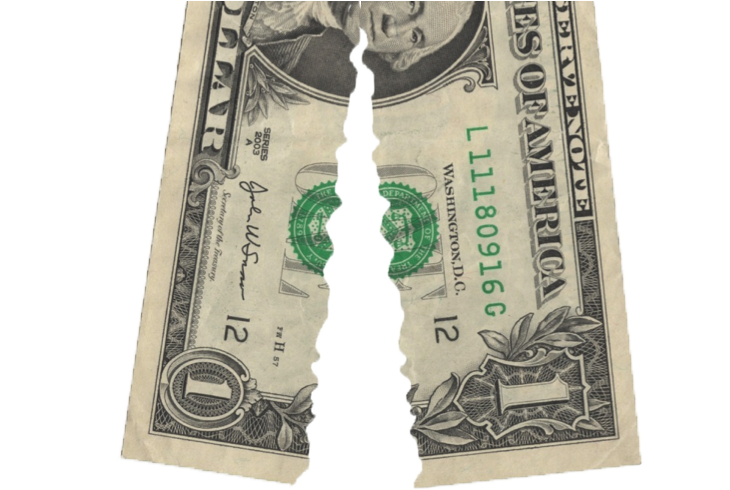 Split Dollar
Corporate
Split Dollar
Corporate
Split Dollar
Private
Split Dollar
Economic 
Benefit
Loan
Arrangement
Economic 
Benefit
Loan
Arrangement
Non-equity 
collateral
assignment
Non-equity 
collateral
assignment
Endorsement
Endorsement
Demand
Demand
Term
Term
4
NOT FOR CONSUMER USE.
[Speaker Notes: The broad universe of split dollar encompasses both corporate and private split dollar. The parties under a corporate split dollar arrangement are the corporation or business and the business owner (or a key employee of the business). The parties under a private split dollar arrangement are a private individual or individuals and typically an irrevocable life insurance trust (ILIT).

Under both corporate and private split dollar there are generally two regimes, economic benefit and loan. Under an economic benefit regime, the policy interests are split so that one party has an interest in the greater of the cash value of the policy or premiums paid and the other party has an interest in the death benefit protection (in excess of the greater of the cash value or premiums paid).  

In a split dollar loan arrangement, the parties are also the corporation and owner/employee of the business or an individual and a trust in the estate planning arena. In many instances, the loan is secured only by the insurance policy and the policy is collaterally assigned back to the lender to secure repayment of the loan.]
New Split Dollar Arrangements
Governed by Final Split Dollar Regulations
– Applies to arrangements after Sept. 17, 2003
– Two regimes
Economic benefit
– Non-equity collateral assignment
– Endorsement
Loan
– Demand loan
– Term loan
5
NOT FOR CONSUMER USE.
[Speaker Notes: With respect to the economic benefit regime, the employee in a corporate arrangement or the trust in a private arrangement will own the policy. Regarding the endorsement method, the business in a corporate arrangement or the grantor/insured in a private arrangement will own the policy. The employee/insured will own the policy in a non-equity collateral assignment arrangement. We’ll limit the discussion of corporate split dollar to the non-equity regime throughout the balance of the presentation.

Note: Under the endorsement method, the premium payor owns the policy and “rents” the coverage to the non-owner so there is the potential for estate inclusion if the grantor is also the insured. Therefore this method is rarely considered in a private arrangement unless the spouse is the payor and the successor owner is not the insured.  

Any split dollar arrangement that is not taxed under the economic benefit regime will be taxed under the loan regime. In a traditional loan arrangement, the premium payor will be the corporation in a corporate split dollar loan regime or the grantor/insured in a private split dollar loan regime. In these arrangements the premium payment will be considered a loan to the employee/insured or ILIT. The employee or the ILIT will then pay interest on the loan, or the amount of unpaid interest will be imputed as income or as a gift depending on the type of arrangement. Under a loan arrangement, all policy equity accrues to the actual policyowner.]
Corporate Split Dollar
May be cost-effective method of using corporate dollars to provide personal life insurance benefits
May provide income protection
May provide supplemental retirement income
May be used in conjunction with executive benefits or buy-sell planning
Governed by IRC 409A
6
NOT FOR CONSUMER USE.
[Speaker Notes: Corporate split dollar may provide a cost-effective method of using corporate dollars to provide personal life insurance benefits. The split dollar arrangement may provide the business owner or employee with important income protection, and potentially, supplemental retirement income. Corporate split dollar is often used in the context of deferred compensation and/or buy-sell planning.

Note that non-qualified deferred compensation programs are now governed by IRC 409A and corollary regulation, which impose additional restrictions on these programs.]
Profile—Corporate Split Dollar
Business owners ( C  corporations )
– Who need the protection offered by life insurance
– Who are planning for retirement
– Who are looking to help supplement retirement income in a tax-advantaged way
– Who are authorized to use corporate dollars to fund personal benefits (employee benefits)
– Who are typically between the ages of 35 and 55
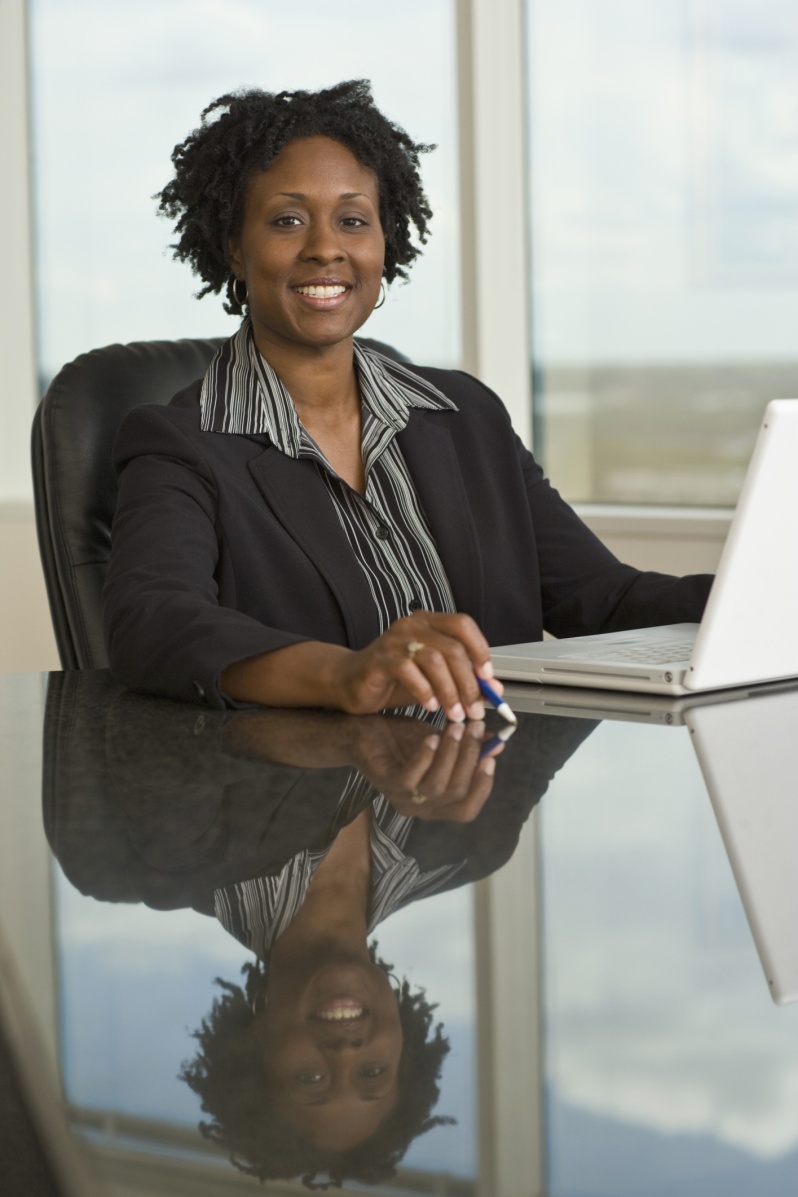 7
NOT FOR CONSUMER USE.
[Speaker Notes: The profile for someone typically interested in corporate split dollar planning is a business owner who needs the protection offered by life insurance and is:
Planning for retirement,
Looking to help supplement retirement income in a tax-advantaged way,
Authorized to use corporate dollars to fund personal benefits (employee benefits), and
Typically between the ages of 35 and 55]
Corporate Split Dollar—Two Flavors
Non-equity arrangement
– Employee/policyowner cost is based on the term rates
– Corporation entitled to greater of premiums paid or the total cash value
Loan arrangement
– Employee/policyowner cost is based on the interest rate
– Corporation only entitled to a return of its premium paid
The Sarbanes-Oxley Act of 2003 contains a provision that prohibits loans to directors or executive officers of publicly held companies.
8
NOT FOR CONSUMER USE.
[Speaker Notes: There are two “flavors” of corporate split dollar. Under both arrangements the corporation (or employer) and the business owner (or key employee) split the costs and benefits of the life insurance used in the arrangement.

To simplify this discussion, we’ll use the word “corporation” to include the employer and the word “employee/policyowner” to include the business owner, executive, or key employee who is also the insured.

Under a corporate split dollar non-equity arrangement with the employee as policy owner, the corporation pays the majority of the premium and in return is collaterally assigned an interest in the policy equal to the greater of its premiums paid or the total cash value of the policy. The employee/policyowner’s cost is based on the value of the term death benefit protection (that protection over and above the corporation’s interest). Depending on the terms of the arrangement, the employee/policyowner may actually pay a portion of the premium equal to the term costs or, as an alternative, the corporation can pay the full premium and the employee/policyowner would simply report the term costs on his or her income tax return as income.

Under a corporate split dollar loan arrangement, the corporation lends the premium dollars to the employee/policyowner. The employee/policyowner is the owner of the policy and is entitled to all the cash value in excess of the loan balance. Interest on the loan may or may not be charged. If interest is not charged, the corporation and the employee/policyowner will both be imputed interest income. Typically, the parties will choose to charge interest at the lowest rate possible without triggering below-market income tax consequences, but of course interest income is taxable to the corporation. The loan arrangement referenced here is a non-recourse loan.]
Corporate Split Dollar—Non-Equity Arrangement
Income Tax on Term Cost
Names Beneficiary of Net Death Benefit
Corporation
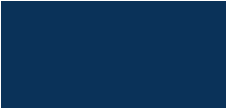 EmployeePolicyowner
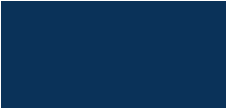 IRS
Collateral Assignment
Policy Premium
Prudential
9
NOT FOR CONSUMER USE.
[Speaker Notes: Under a corporate split dollar non-equity arrangement, the corporation pays the full annual life insurance premium and in return receives a collateral assignment in the greater of its premiums paid or the entire cash value of the policy. Under the terms of the arrangement, the employee/policyowner is entitled to name a personal beneficiary for the net death benefit (the death benefit in excess of the employer’s collaterally assigned interest).  

IMPORTANT: The right to name a personal beneficiary is an economic benefit and its value must be reported by the employee/policyowner on his or her personal income tax return. The value of the economic benefit is measured by an appropriate term rate or the IRS Table 2001 (or its successor).]
Benefit of Corporate Split Dollar—Non-Equity Arrangement
Employee/policyowner’s only cost is based on the term rate for the death benefit protection
– Lower out-of-pocket cost
– Very low for survivorship policies while both insureds are alive
Sometimes used in conjunction with a 409A deferred compensation arrangement
– Policy cash value usually paid out to executive at or near retirement
Life insurance policy cash values are accessed through withdrawals and policy loans. Interest is charged on loans. In general, loans are not taxable, but withdrawals are taxable to the extent they exceed basis in the policy. Loans outstanding at policy lapse or surrender before the insured’s death will cause immediate taxation to the extent of the gain in the policy. Unpaid loans and withdrawals reduce cash values and policy benefits and negate any guarantee against lapse. 
If a policy is a Modified Endowment Contract (MEC), distributions (including loans) are taxable to the extent of income in the policy, and an additional 10% federal income tax penalty may apply. Consult your tax advisor for advice regarding your particular situation.
10
NOT FOR CONSUMER USE.
[Speaker Notes: In summary, under a corporate split dollar non-equity arrangement, the employee/policyowner’s only cost is based on the term rate of the death benefit protection. This typically leads to a lower out-of-pocket cost for the employee, especially if a survivorship policy has been purchased and both insureds are still alive.

A corporate split dollar non-equity arrangement is typically used in conjunction with a deferred compensation arrangement for an executive or key employee. Subject to the restrictions of IRC 409A, the employee benefits from the death benefit protection during the time the arrangement is place and then at some point in the future the policy will be distributed to the employee. The employee can then use the policy cash values, if any, to help supplement retirement income.

Life insurance policy cash values are accessed through withdrawals and policy loans. Interest is charged on loans. In general, loans are not taxable, but withdrawals are taxable to the extent they exceed basis in the policy. Loans outstanding at policy lapse or surrender before the insured’s death will cause immediate taxation to the extent of the gain in the policy. Unpaid loans and withdrawals reduce cash values and policy benefits and negate any guarantee against lapse. 

If a policy is a Modified Endowment Contract (MEC), distributions (including loans) are taxable to the extent of income in the policy, and an additional 10% federal income tax penalty may apply. Consult your tax advisor for advice regarding your particular situation.]
PruTermSM One & IRS Table 2001—Rates Per Thousand
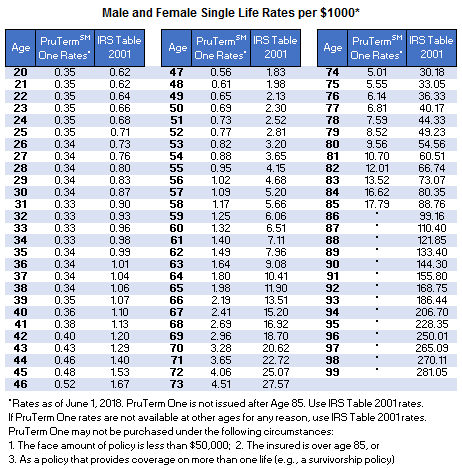 PruTermSM One is issued by Pruco Life Insurance Company except in New York, where it is issued by Pruco Life Insurance Company of New Jersey. Both are Prudential Financial companies located in Newark, NJ.
The availability of coverage and rates will vary based on company underwriting criteria including, but not limited to, age, sex, health history, smoking status, and residency.
Underwriting rules are subject to change at our discretion.

The rates are presented as an example of alternate term rate valuation, and other valuation options may be available. Clients should seek advice from their tax advisors.
11
NOT FOR CONSUMER USE.
[Speaker Notes: The taxable event or “economic benefit” is determined by either the IRS’s Table 2001 rates or the life insurance carrier’s one-year term rates if the carrier’s one-year term policy is qualified to be used for split dollar plans. It should be noted that the Table 2001 rates and most carriers’ one-year term rates are listed as a cost per thousand dollars of insurance.

Divide the net death benefit by 1,000 because the Table 2001 and carrier one-year term rates are expressed as a cost per thousand dollars of insurance. Multiply that number by the appropriate rate for the insured’s age. The result is the Initial Economic Benefit in dollars to the employee.

The schedule shown reflects Prudential’s PruTerm One annual renewable term rates and they are available to all insureds up through age 85, subject to underwriting. Consider these as a alternate method of valuation. Clients should seek advice from their tax advisor.]
Corporate Split Dollar—Loan Arrangement
Loan of Premium Dollars
Interest
Corporation
Collateral Interest in Cash Value to the Extent of Premiums Paid
Premium Payment
Cash Value in Excess of Premiums
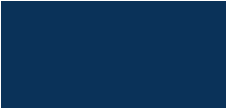 Life Insurance Policy Beneficiary
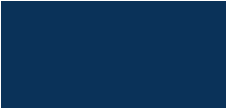 EmployeePolicyowner
Prudential
Net Death Benefit
12
NOT FOR CONSUMER USE.
[Speaker Notes: A Corporate split dollar loan arrangement works as follows. The corporation lends premium dollars to the employee/policyowner at a market interest rate. The employee/policyowner pays interest to the corporation and uses the loaned dollars to buy life insurance. The corporation will typically take back a collateral assignment on the life insurance policy equal to the amount loaned to the employee/policyowner (i.e., the premiums).

The employee/policyowner can repay the loan at any time (subject to any contrary provisions in the loan document). In some cases there may be enough cash value in the policy to repay the loan during the insured’s life. In other cases, the loan will be repaid at death using a portion of the policy proceeds. In all cases, the employee/policyowner will have access to any cash value in excess of the outstanding loan balance. If the intended sale contains marketable securities (i.e., variable universal life insurance), there may be risks associated with leveraging 100% of the purchase price of a security. The loan balance may still need to be repaid even if the security does not perform as planned. 

Be aware that a public company is prohibited from entering into a split dollar loan arrangement with a director or executive officer. The Sarbanes-Oxley Act of 2003 contains a provision that prohibits loans to directors or executive officers of publicly held companies. Purchasers of life insurance policies to be used in these types of arrangements are strongly advised to consult with their tax or legal advisor to determine the impact of this legislation on any loan arrangement plan.]
Benefits of Corporate Split Dollar—Loan Arrangement
Employee/policyowner cost is based on the interest rate
– Typically lowest rate available
All equity accrues to the benefit of the employee/ policyowner, less outstanding loan collateral
Potential ability to roll out with cash value
Life insurance policy cash values are accessed through withdrawals and policy loans. Interest is charged on loans. In general, loans are not taxable, but withdrawals are taxable to the extent they exceed basis in the policy. Loans outstanding at policy lapse or surrender before the insured’s death will cause immediate taxation to the extent of the gain in the policy. Unpaid loans and withdrawals reduce cash values and policy benefits and negate any guarantee against lapse. 
If a policy is a Modified Endowment Contract (MEC), distributions (including loans) are taxable to the extent of income in the policy, and an additional 10% federal income tax penalty may apply. Consult your tax advisor for advice regarding your particular situation.
13
NOT FOR CONSUMER USE.
[Speaker Notes: The benefits of a corporate split dollar loan arrangement are as follows:
The employee’s/policyowner’s cost is based on the interest rate. That rate is typically set at the lowest rate that will avoid the imputation of interest to both parties.
All policy equity accrues to the benefit of the employee/policyowner, less any outstanding loan collateral.
There is the potential ability to repay the loan (and end the loan arrangement) with the cash value of the policy. The ability to repay the loan will be dependent on how much cash value is in the policy at the time the insured/employee wishes to repay the loan.
The loan arrangement referenced here is a non-recourse loan.

Life insurance policy cash values are accessed through withdrawals and policy loans. Interest is charged on loans. In general, loans are not taxable, but withdrawals are taxable to the extent they exceed basis in the policy. Loans outstanding at policy lapse or surrender before the insured’s death will cause immediate taxation to the extent of the gain in the policy. Unpaid loans and withdrawals reduce cash values and policy benefits and negate any guarantee against lapse. 

If a policy is a Modified Endowment Contract (MEC), distributions (including loans) are taxable to the extent of income in the policy, and an additional 10% federal income tax penalty may apply. Consult your tax advisor for advice regarding your particular situation.]
Interest Rate Options for Split Dollar Loan Arrangements
Demand Loan—callable upon demand of the lender
– Variable rate1
– Blended annual rate (published in July and changes ever year)
Term Loan—any loan that is not a demand loan
– Fixed rate based on the term of the loan2
Not over 3 years = Short-term rate (2.55%)
Over 3 years but not over 9 years = Mid-term rate (2.83%)
Over 9 years = Long-term rate (2.99%)
1With respect to a demand loan arrangement, each premium is a new loan subject to a new interest rate.
2Rates are as of October 2018.
14
NOT FOR CONSUMER USE.
[Speaker Notes: There are two primary types of loans: demand loans and term loans. Demand loans are callable upon the demand of the lender. Term loans are defined as any loan other than a demand loan. In general, a loan must state a rate of interest in excess of the appropriate applicable federal rate, which is published each month by the IRS.

The appropriate applicable federal rate for a demand loan is the “blended annual rate,” which is published once a year in July. The interest on a demand loan is retested each year to determine if the interest rate is in excess of the appropriate rate. Therefore, in order to ensure that a demand loan states a market rate of interest, the rate itself must be variable and it must be at least equal to the blended annual rate each year.

Term loans, on the other hand, are tested only once: at the time the loan is created. As such, the rate can be fixed at the time the loan is made. The appropriate federal rate for a term loan is based on the length of the loan. See the chart on the slide. 

Under a split dollar loan arrangement each premium is a new loan. The loan arrangement referenced here is a non-recourse loan.]
Private Split Dollar
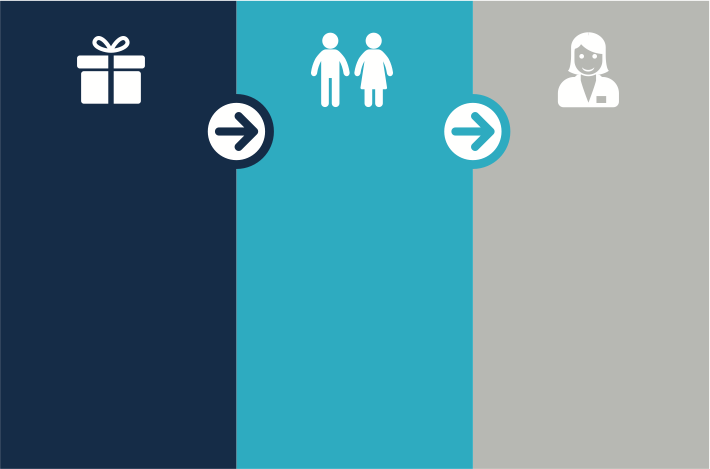 Increased gift tax leverage
Enhanced wealth transfer
Right to be repaid
15
NOT FOR CONSUMER USE.
[Speaker Notes: Private split dollar offers increased gift tax leverage, enhanced wealth transfer since the life insurance policy is owned by the insured(s)’ ILIT, and the right to be repaid.]
Profile—Private Split Dollar
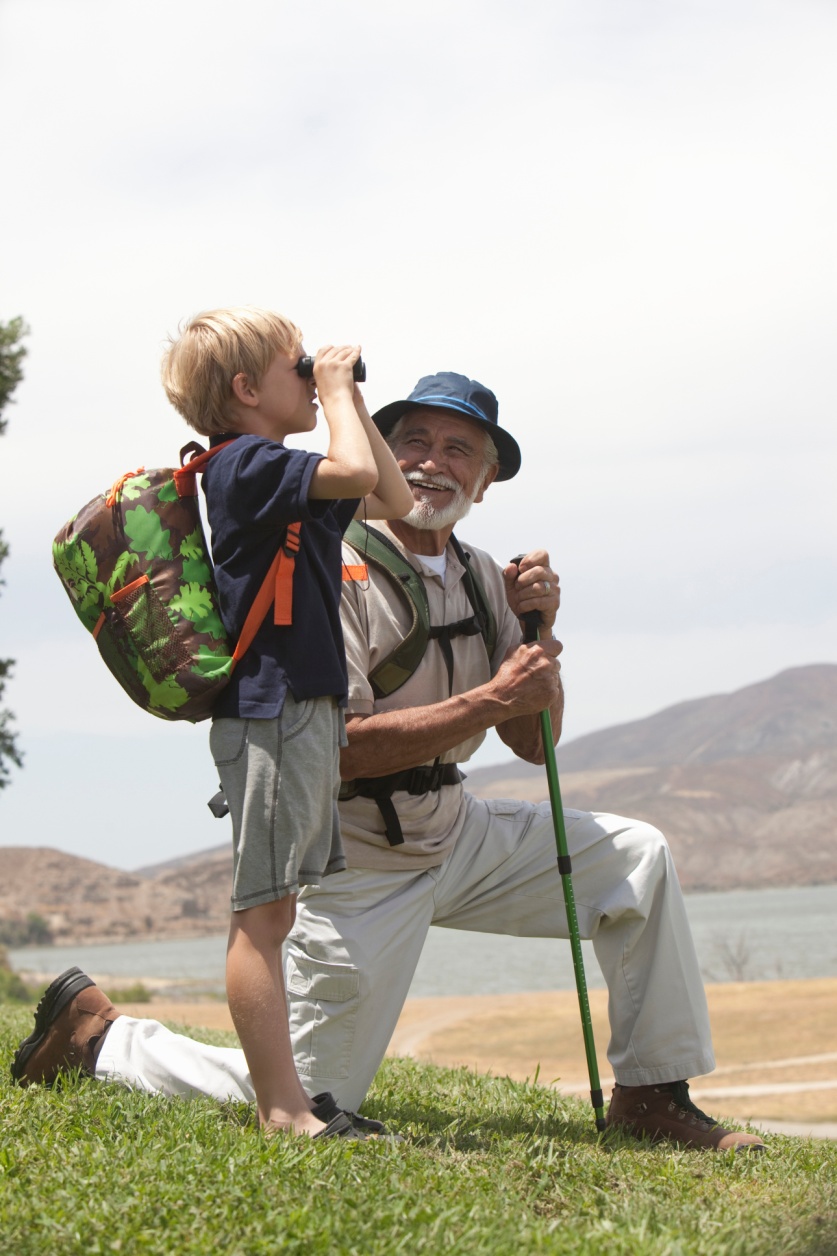 Individual clients who …
– Are interested in transferring as much wealth as possible to the next generation
– Are interested in leveraging their annual exclusions and lifetime gift-tax exemption amounts
– Have a life insurance need where the premium is in excess of their available gifting capacity
– Are typically over the age of 55
16
NOT FOR CONSUMER USE.
[Speaker Notes: The typical profile for someone who may be interested in private split dollar is someone who has a life insurance need where the premium is in excess of their available gifting capacity, and is:
Interested in transferring as much wealth as possible to the next generation,
Interested in leveraging their annual exclusions and lifetime gift-tax exemption amounts, and
Typically over the age of 55.]
Private Split Dollar—Two Flavors
Non-equity arrangement (REB)
– Gifts are based on the term rates
– Collateral assignee is entitled to greater of the premiums paid or the total cash value
Loan arrangement
– Gift tax consequences are based on the interest rate on the loan
– Lender is only entitled to a return of its premium paid
17
NOT FOR CONSUMER USE.
[Speaker Notes: There are two flavors of private split dollar, a non-equity arrangement and loan arrangement. 
Under a non-equity arrangement, the amount of any gift to the ILIT is based on the term rate associated with the net death benefit provided to the trust, not the full premium. The party paying the majority of the premium receives a collateral assignment equal to the greater of its premiums paid or the total cash value of the policy. This amount (the greater of the cash surrender value or premiums paid) is includable in the decedent’s estate for federal estate tax purposes. The balance of the death benefit is not includable.

Under a loan arrangement, the amount of any gift to the ILIT is based on the interest costs, not the full premium. The lending party is only entitled to receive back the loan balance. Therefore any cash value in the life insurance policy over and above the loan balance belongs to the policy owner. The loan arrangement referenced here is a non-recourse loan.]
Private Split Dollar—Non-Equity Arrangement
Premium
ILIT OwnsPrudential Policy
Restrictive Collateral Assignment
Net Death Benefit
Report Value of Term Costs as Gift
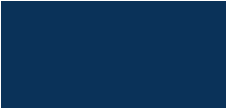 ILI* for the Benefit of Beneficiaries
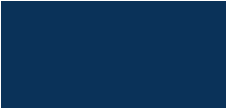 Insured
Collateral Assignment (would be includable in estate)
Form 709
Form 706
*Gifts in excess of available federal annual exclusions and/or exemption amounts may be subject to federal gift tax.
18
NOT FOR CONSUMER USE.
[Speaker Notes: Under a non-equity arrangement, the insured(s) pay the full annual premium and take back a restrictive collateral assignment entitling them to be repaid an amount equal to the greater of their premiums paid or the total cash value of the policy at some point in the future. The value of the term death benefit protection is a gift from the grantor to the ILIT beneficiaries (which may or may not be taxable). The value of the term death benefit protection is determined by an appropriate term rate or IRS Table 2001 or its successor and is typically much less than the full premium. When the insured(s) die, any death benefit received by the trust in excess of the collaterally assigned amount belongs to the trust for distribution to beneficiaries. The collateral assigned amount will be part of the insured’s estate and may be subject to federal estate taxes.]
Benefits of Private Split Dollar—Non-Equity Arrangement
Potential ability to be repaid the greater ofthe premiums paid or the total cash value
Estate tax-free death benefit for the amount in excess of collateral assignment
Significant gift tax leverage
– Maximum leverage for survivorship cases when both insureds are alive
Note: Death benefit proceeds in excess of any collateral are paid federal income and estate tax-free if ownership of the policy is properly structured.
19
NOT FOR CONSUMER USE.
[Speaker Notes: Benefits of a non-equity arrangement include the following:
The ability to be repaid the greater of the premiums paid or the total cash value of the policy. 
An estate tax-free death benefit. Since the policy is owned by an Irrevocable Life Insurance Trust, the death benefit in excess of any collateral is paid estate tax-free to the ILIT.
Significant gift tax leverage since the value of the gift is not the full policy premium but only based on the term costs, which are generally lower in survivorship cases where both insureds are alive.]
Private Split Dollar—Loan Arrangement
Premium
ILIT OwnsPrudential Policy
Interest Payment
Collateral Interest in Policy Equal to Premiums Paid
Net Death Benefit
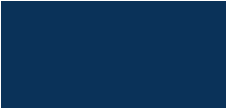 Insured(s)
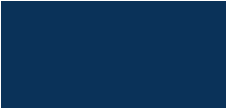 ILIT for the Benefit of Beneficiaries
Gift Equal to Interest Payment
Note: If the intended sale includes a marketable security, there may be risks associated with leveraging 100% of the purchase price of a security. The loan balance may still need to be repaid even if the security does not perform as planned.

 * Gifts in excess of available federal annual exclusions and/or exemption amounts may be subject to federal gift tax.
20
NOT FOR CONSUMER USE.
[Speaker Notes: Under a private split dollar loan arrangement, the insured(s) loan premium dollars to their irrevocable life insurance trust. The trust pays interest to the insured(s) and then uses the loan proceeds to purchase a life insurance policy. Typically, the trust will give the insureds/lenders a collateral assignment in the policy equal to the outstanding loan balance. When the insureds pass away, any death benefit in excess of the outstanding loan balance is kept by the trust for eventual distribution to the trust beneficiaries.

One significant difference between the private split dollar non-equity arrangement and the private split dollar loan arrangement is that all the cash value of the policy over and above the outstanding loan balance, if any, belongs to the trust in the loan arrangement. If the intended sale includes a marketable securities component, such as in a variable universal life insurance policy, there may be risks associated with leveraging 100% of the purchase price. The loan balance may still need to be repaid even if the security does not perform as planned.]
Benefits of Private Split Dollar—Loan Arrangement
Interest may be the only gift necessary
– Rate may be fixed for the life of the loan
Cash value over the premium accrues to the ILIT
– Potential ability to roll out with cash values
Insurance death benefit in excess of any collateral should be outside the estate of the insured(s)
Right to be repaid the premiums
21
NOT FOR CONSUMER USE.
[Speaker Notes: Some of the major benefits of the private split dollar loan arrangement are as follows:
The only gift necessary may be the loan interest, which may be fixed for the life of the loan. If the trust is already funded it is possible that no gifts would be necessary.
All cash value in the life insurance policy over and above the loan balance accrues to the benefit of the trust. This may enable the trust to terminate the split dollar arrangement (i.e., rollout) with the policy cash values during the life of the insured(s). 
If properly structured, the life insurance death benefit in excess of any collateral should be outside the estate of the insured(s).
The insured(s) enjoy a right to be repaid their premiums at some point in the future.

The loan arrangement referenced here is a non-recourse loan.]
More About Interest Rates…
Demand loans not recommended for many private loan split dollar arrangements
– Possible incident of ownership
Remember the term loan rate chart
– Fixed rate based on the term of the loan
Not over 3 years = Short-term rate
Over 3 years but not over 9 years = Mid-term rate
Over 9 years = Long-term rate
Note: The loan arrangement referenced here is a non-recourse loan.
22
NOT FOR CONSUMER USE.
[Speaker Notes: Demand loans are not recommended for private split dollar loan arrangements because it is possible that the demand feature could be construed as an incident of ownership in the life insurance policy. Any incidents of ownership would cause the death benefit to be included in the estate of the insured. The loan arrangement referenced here is a non-recourse loan.

Remember that when using a term loan, the rate depends on the length of the loan.]
Terminating a Split Dollar Program
Transfer cash value interest to the other party
– Could be done in lump sum or over a period of time
Corporate split dollar = income taxable event
Private split dollar = gift taxable event
Repay the amount owed
– Cash values may be used
– Payment may be in kind with other funds
Advanced planning strategies
– Discounted gifts: FLP, GRAT, CLT
23
NOT FOR CONSUMER USE.
[Speaker Notes: What if the split dollar arrangement is no longer necessary? The parties will want to terminate the arrangement (i.e., do a rollout). If they decide to terminate the arrangement, they should be aware of the tax consequences of doing so. In a corporate split dollar scenario there will often be income tax consequences upon termination of the arrangement. When terminating a private split dollar arrangement, there will often be associated gift tax consequences. In order to avoid any unanticipated adverse tax consequences, the parties to the arrangement must prepare for termination in advance, preferably at the same time the arrangement is put in place.  
Some of the most common rollout methods are as follows:
Transfer the collaterally assigned interest to the other party. Simply releasing the assignment could accomplish this goal and it could be released all at once or over time.(Be aware that there may be income or gift tax consequences associated with this type of termination.)
The party with the collateral interest could be repaid. Repayment could be in cash or in kind. Under either a corporate or private split dollar loan arrangement, the plan is often to repay the loan with a portion of the policy values. The loan arrangement referenced here is a non-recourse loan.
One very popular way to roll out of a private split dollar arrangement is to transfer other assets to the trust. These assets can later be used to roll out. There are discounted gifting techniques used by estate planners that make gifting to the trust very beneficial. These include grantor retained annuity trusts, charitable lead trusts, and family limited partnerships. (Please contact Advanced Markets Team at Pru for more information on these topics.)]
Thank You!
Important Notice
This material has been prepared by The Prudential Insurance Company of America to assist financial professionals. It is designed to provide general information about the subject matter covered. It should be used with the understanding that Prudential is not rendering legal, accounting, or tax advice. Such services should be provided by the client’s advisors.
Life insurance is issued by The Prudential Insurance Company of America and its affiliates, Newark, NJ. Variable universal life insurance policies are offered through Pruco Securities, LLC (Member SIPC) a Prudential Financial subsidiary, 751 Broad Street, Newark, NJ 07102-3777.
Your client should consider the investment objectives, risks, and charges and expenses carefully before investing in the contract, and/or underlying portfolios. The prospectus and, if available, the summary prospectus, contains this information as well as other important information. A copy of the prospectus may be obtained from www.prudential.com or from a financial professional. Your clients should read the prospectus carefully before investing.
It is possible to lose money by investing in securities.
PruTermSM One is issued by Pruco Life Insurance Company except in New York, where it is issued by Pruco Life Insurance Company of New Jersey. Both are Prudential Financial companies located in Newark, NJ. 
© 2018 Prudential Financial, Inc. and its related entities.
24
NOT FOR CONSUMER USE.
[Speaker Notes: (See slide.)]